Flowers for Algernon
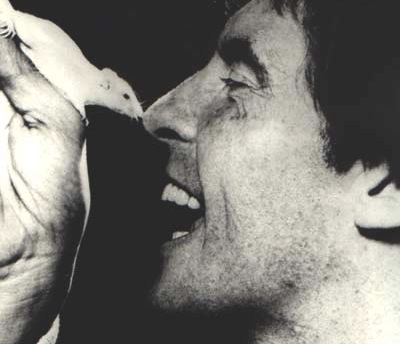 Language Arts
Class Poll
Would it be better to be the most popular person in your school, or the smartest person in your school?  
Discuss your reasons.
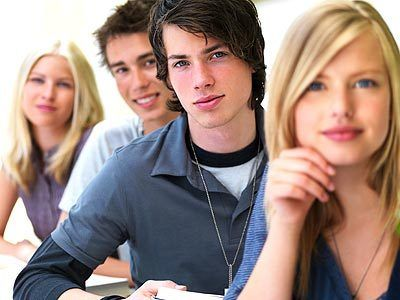 Let’s take it a step further…
Do you think it’s possible to be both the most popular kid as well as the smartest kid?
Why or why not?
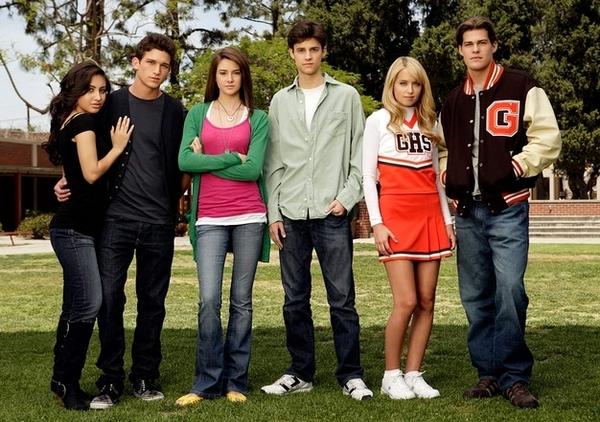 Take a Moment…
Respond to the handout regarding some of your opinions on similar topics.  We will then share and discuss as a class.